Осенний букетик для мамы
Подготовила : воспитатель ГБДОУ № 86 Санкт-Петербурга
Донских Л.В.
День матери – праздник, который является поводом для выражения любви мамам. В детских учреждениях специально к этому дню проводятся занятия, на которых дети готовят самодельные подарки для мам. Поделки на День матери можно изготовить из разных материалов –  цветной бумаги, пластилина, красок, карандашей и любого другого подручного материала.Символами этого дня традиционно принято считать медвежонка и синие незабудки. Однако доставить радость любимой маме и согреть душу можно любым подарком, который сделан руками ребенка.Поделка поможет не только приготовить подарок любимым мамам и бабушкам, но и будет способствовать развитию мелкой моторики, умению комбинировать цвета, работать с ножницами.
Для изготовления нам потребуется: картон, цветная бумага, клей, ножницы, шаблоны, степлер, линейка, простой карандаш.
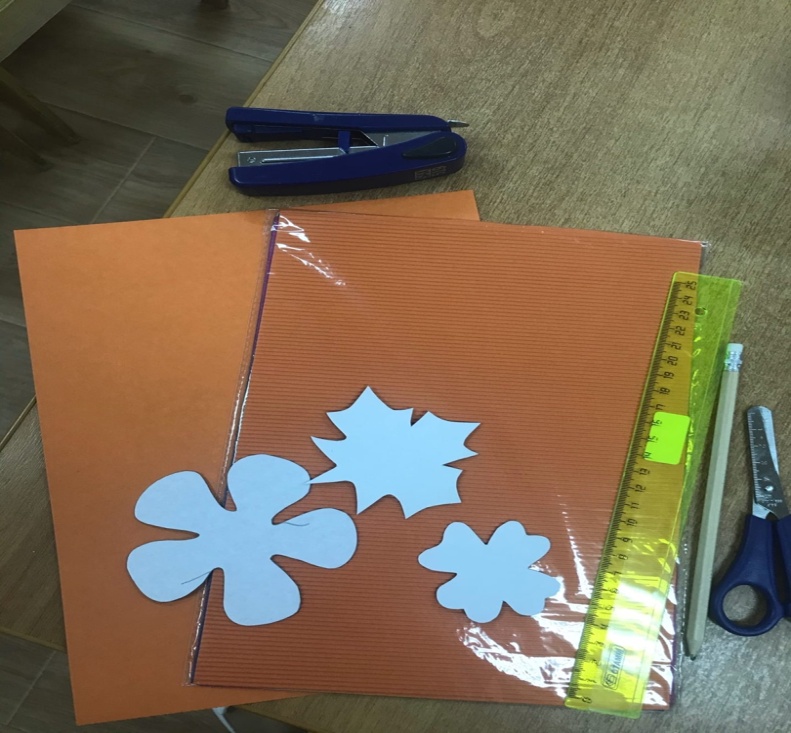 Взять лист  цветной бумаги, сложить наполовину, отмерить линейкой 3 сантиметра, провести горизонтальную линию под линейку.Выше проведенной линии провести вертикальные линии на расстоянии 1-1.5 см друг от друга как показано на рисунке.По вертикальным линиям сделать надрезы, не трогая горизонталь на расстоянии 3 см.Развернуть лист цветной бумаги. Вывернуть лист наизнанку и сложить уже не на половину, а сделав отступ примерно на 1-1.5 сантиметров.
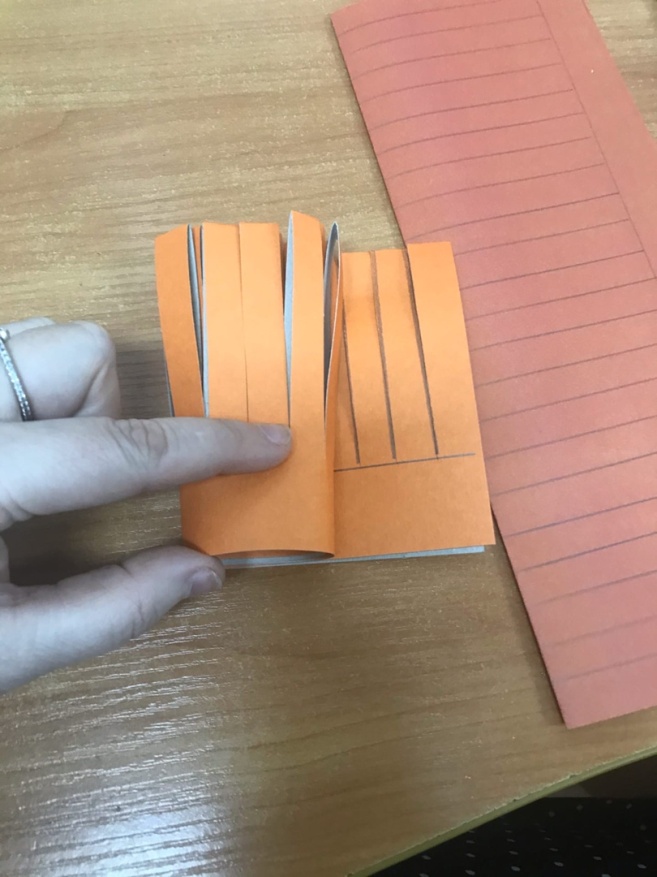 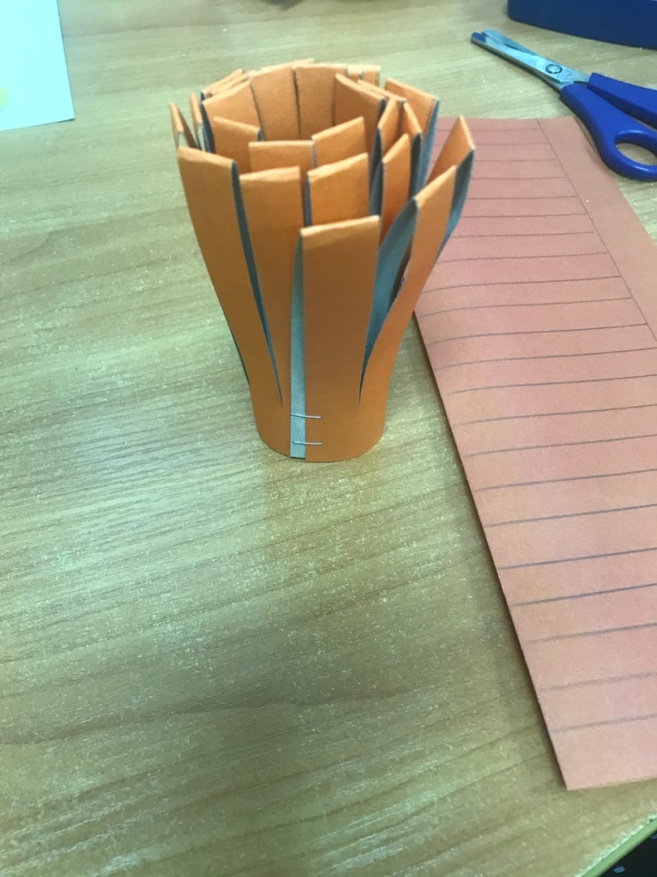 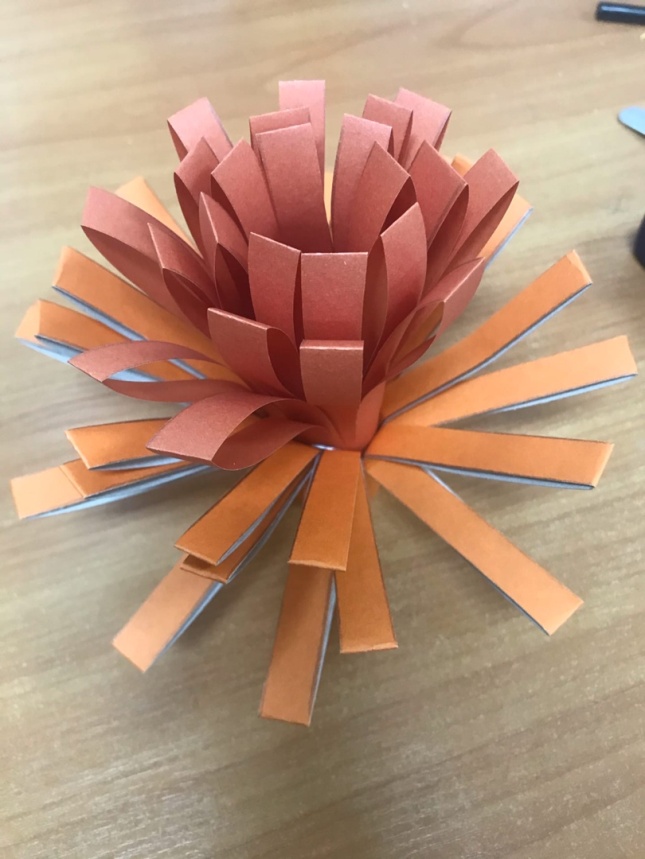 Цветы изготовить из  цветной  бумаги., используя шаблоныГотовые цветки с помощью клея зафиксировать на лепестках., добавляем листики.
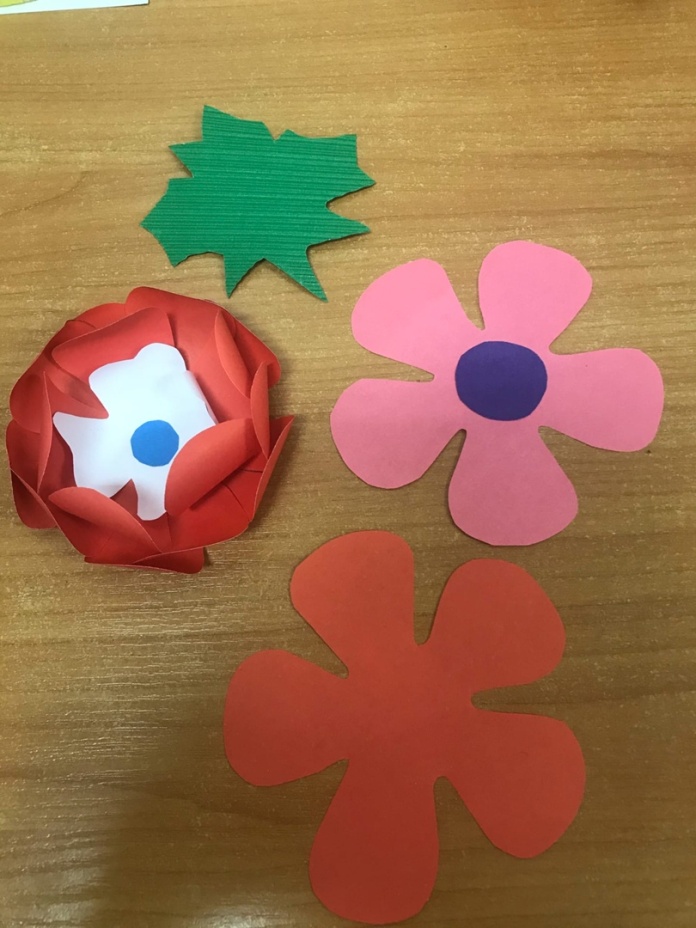 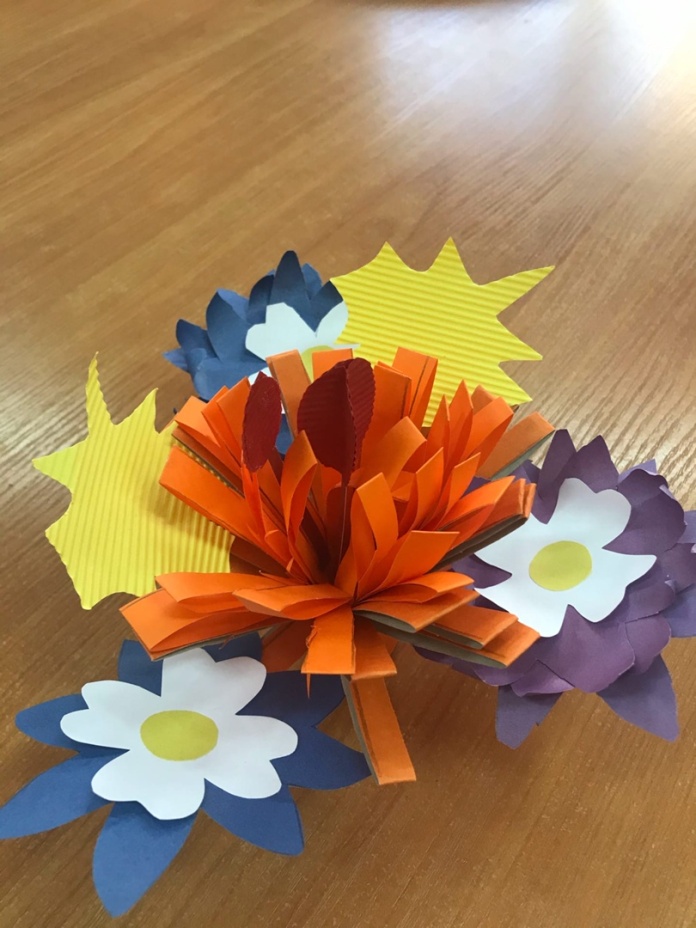 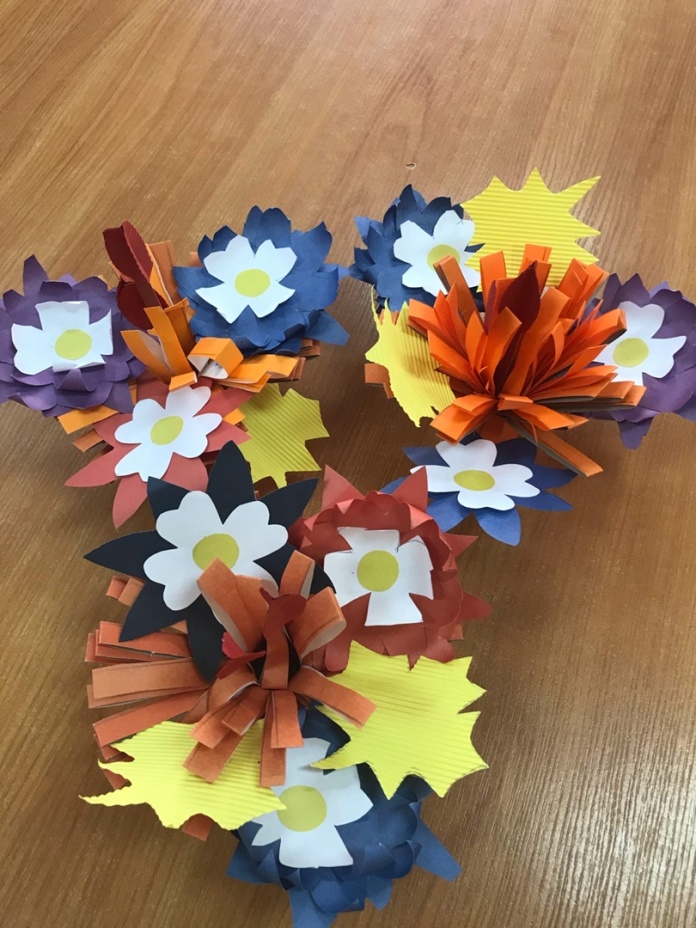